Microbiologie
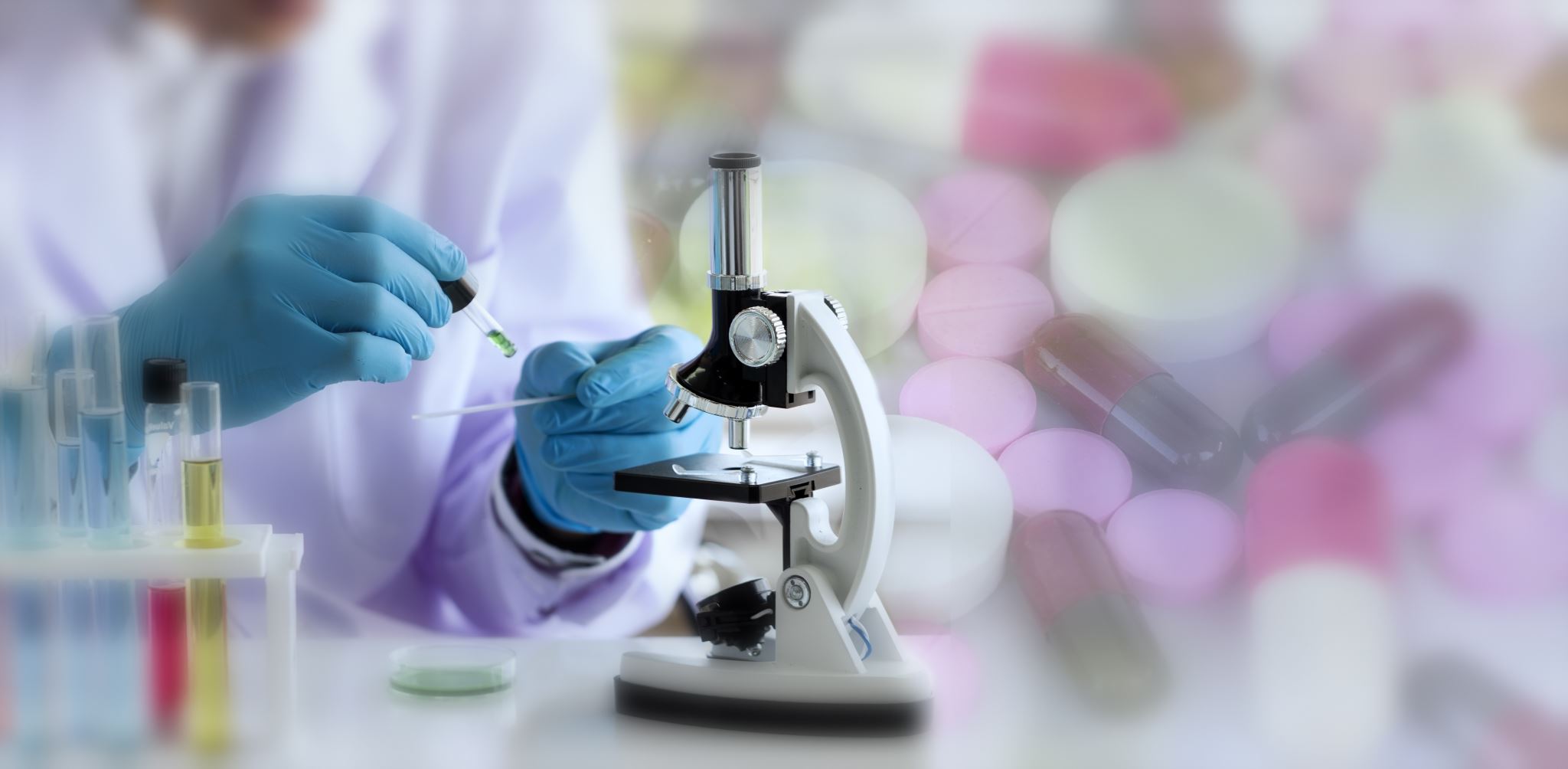 Les 4: Groei van bacteriën
Leerdoelen
De indeling van de verschillende micro-organismen benoemen en uitleggen wat de belangrijkste kenmerken zijn.
Toelichten wat het nut en de schadelijkheid van micro-organismen in het dagelijks leven zijn en van beide een voorbeeld geven.
De bouw en rangschikking van bacteriën benoemen. 
De verschillende voedingsstoffen noemen die bacteriën nodig hebben om te groeien.
Uitleggen wat een reincultuur en bacteriekolonie zijn, en dit in verband brengen met hoe bacteriën op het laboratorium worden gekweekt.
Benoemen hoe bacteriën zich vermenigvuldigen
Uitleggen welke factoren invloed hebben op de groei van bacteriën
De verschillende fasen van een groeicurve benoemen en hierbij een korte toelichting geven.
Uitleggen hoe de groei van micro-organismen op het lab wordt gemeten
De bouw van een virus benoemen en uitleggen wat een virus is
Leerdoelen
De indeling van de verschillende micro-organismen benoemen en uitleggen wat de belangrijkste kenmerken zijn.
Toelichten wat het nut en de schadelijkheid van micro-organismen in het dagelijks leven zijn en van beide een voorbeeld geven.
De bouw en rangschikking van bacteriën benoemen. 
De verschillende voedingsstoffen noemen die bacteriën nodig hebben om te groeien.
Uitleggen wat een reincultuur en bacteriekolonie zijn, en dit in verband brengen met hoe bacteriën op het laboratorium worden gekweekt.
Benoemen hoe bacteriën zich vermenigvuldigen
Uitleggen welke factoren invloed hebben op de groei van bacteriën
De verschillende fasen van een groeicurve benoemen en hierbij een korte toelichting geven.
Uitleggen hoe de groei van micro-organismen op het lab wordt gemeten
De bouw van een virus benoemen en uitleggen wat een virus is
Les onderwerpen:
Factoren die van invloed zijn op groei 
Fasen van groei in een groeicurve
Groei meten op het laboratorium
Factoren van invloed op groei
Temperatuur
Zuurgraad 
Zuurstofspanning 
Osmotische waarde
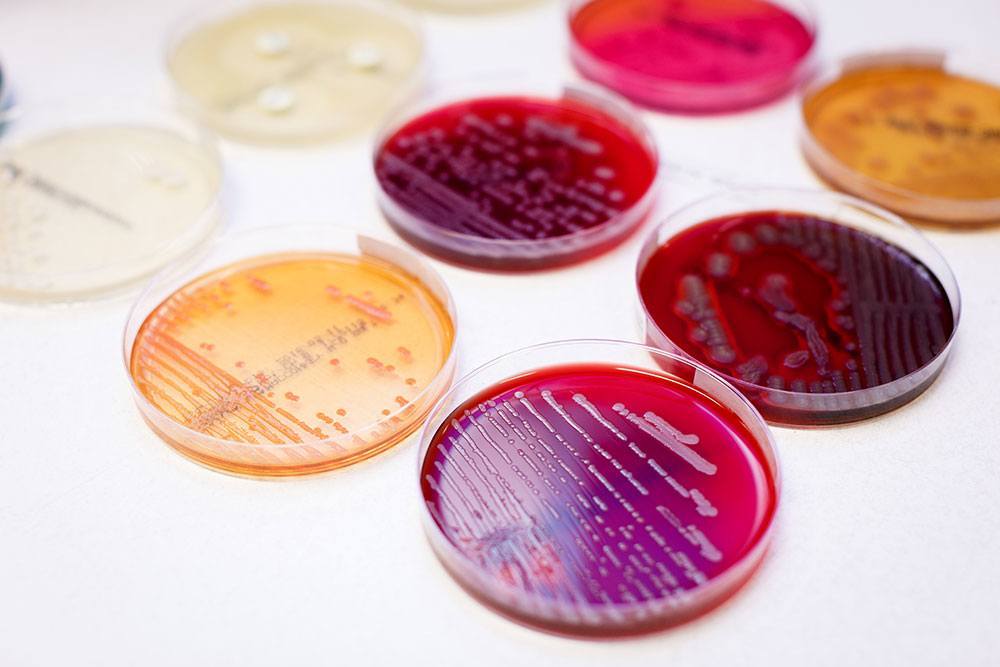 Factoren van invloed op groei
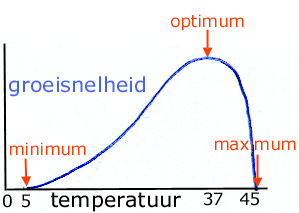 Temperatuur
Psychofielen (-20-15°C)
Mesofielen (15-45°C)
Thermofielen (> 45°C) 
Extreem thermofielen groeien bij hogere temp tot 121 °C)

Yellowstone extreme thermofielen: 
https://www.nps.gov/media/video/view.htm?id=C7DE1F76-EF40-76C7-7AB58096C4472384
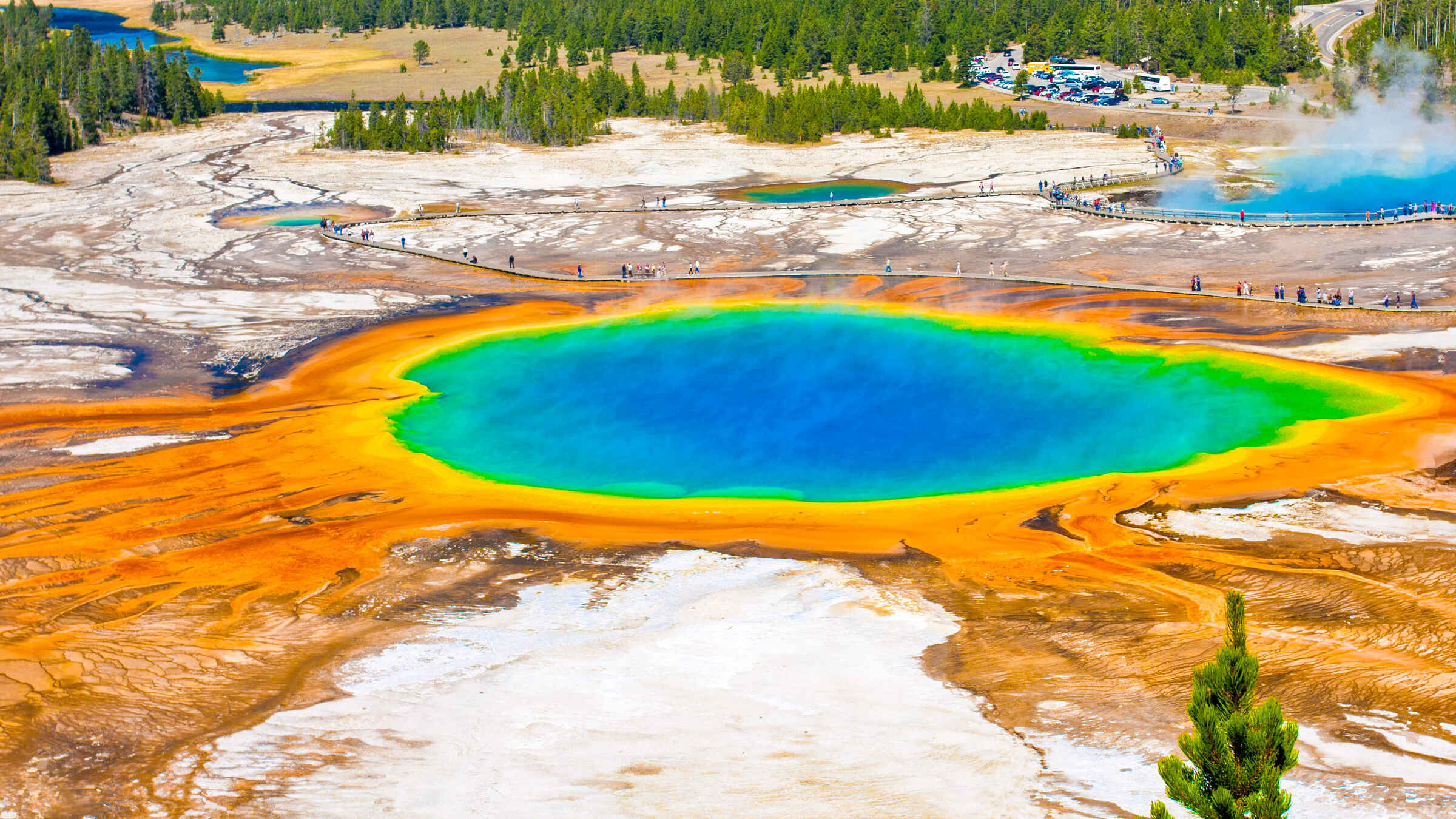 Factoren van invloed op groei
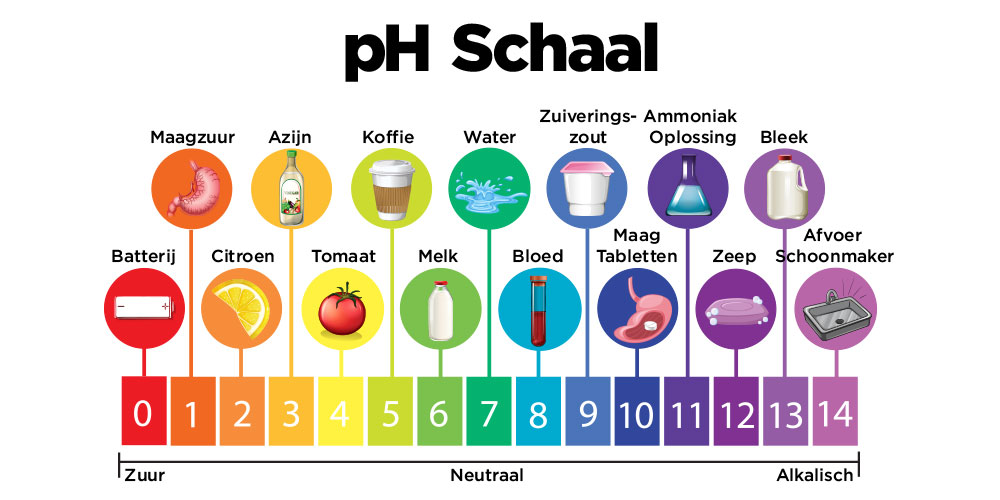 Zuurgraad 
pH = zuurtegraad
pH van 7 is neutraal 
pH <7 is zuur 
pH >7 is basisch
Factoren van invloed op groei
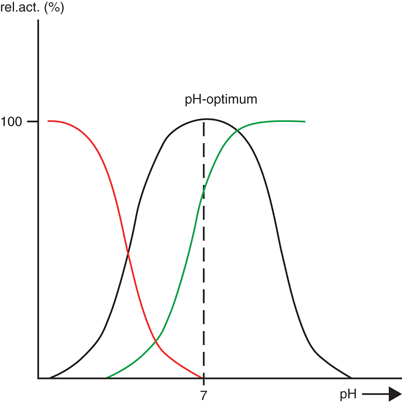 Zuurgraad 
De meeste organismen hebben een optimum pH van 7 (neutraal) 
Sommige bacteriën kunnen in zure omstandigheden groeien, deze bacteriën noemen we acidofielen

Waar leven bacteriën in zure omstandigheden?
Factoren van invloed op groei
Zuurstofspanning 
Wat zouden we kunnen bedoelen met zuurstofspanning? 

Obligaat aeroob (uitsluitend met zuurstof)
Obligaat anaeroob (uitsluitend zonder zuurstof) 
Facultatief anaeroob (met en zonder zuurstof)
Voorkeur?
Bijvoorbeeld gist fermenteert zonder O2 glucose tot ethanol, maar met O2 geoxideerd tot CO2 en H2O
Micro-aerofielen (lage zuurstofspanning)
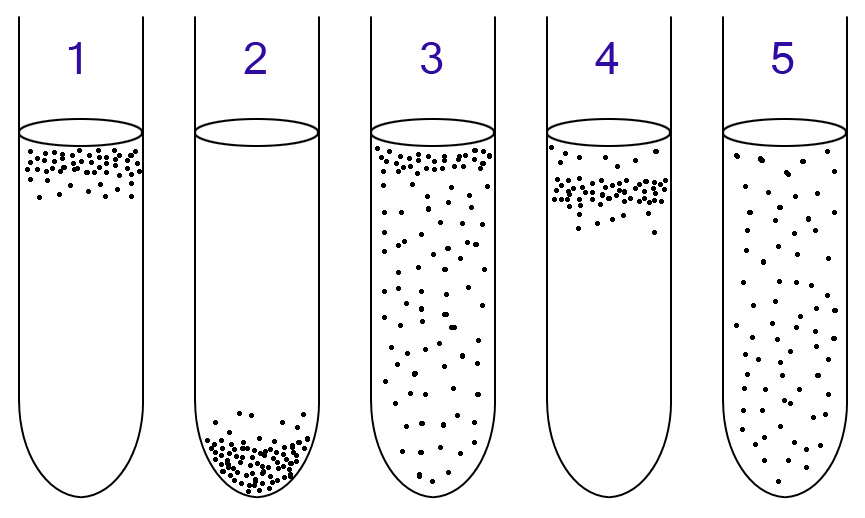 Factoren van invloed op groei
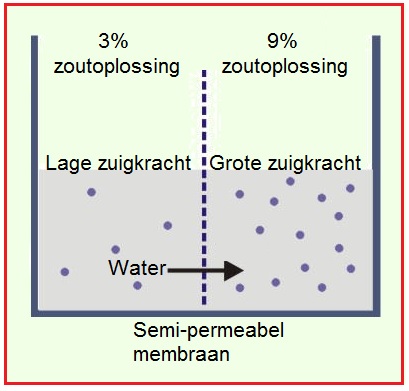 Osmotische waarde 
De osmotische waarde geeft aan hoeveel opgeloste stoffen aanwezig zijn in een bepaalde vloeistof.
Optimale is een isotoon milieu
Milieu met lage osmotische waarde => bacterie neemt water op
Milieu met hoge osmotsiche waarde => bacterie droogt uit en gaat dood
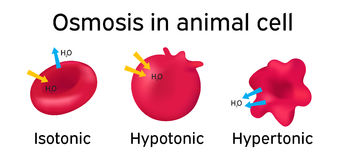 Groeifasen van bacteriën
Groeifasen van bacteriën
Lag-fase
Periode voorafgaand aan de werkelijke vermeerdering van aantal cellen
Logaritmische fase
Aantal levende cellen neemt toe met een logaritmisch verband
Stationaire fase
Aantal levende cellen per ml blijft constant
Afstervingsfase
Aantal levende cellen per ml neemt af
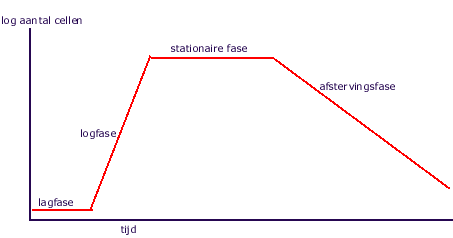 Lag-fase
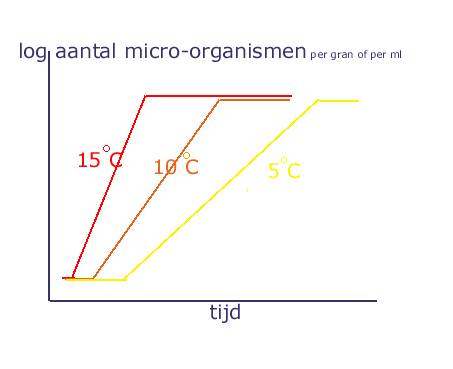 Lag = vertragen of treuzelen
Lagfase = aanpassingsfase
Weinig tot geen toename van aantal cellen
Volume bacteriecel neemt toe (einde lagfase) door aanmaak van macromoleculen zoals ATP (energie), ribosomen (eiwitsynthese), enzymen (biochemische processen).

De duur van de lagfase is afhankelijk van:
De conditie van het m.o. (hoeveelheid reperatiewerkzaamheden)
Verschil in medium/milieu voor en na het overenten
=> bv van rijk naar arm milieu geeft langere lagfase door meer benodigde aanmaak van moleculen
De temperatuur
Log-fase => Logaritmische fase
Het aantal cellen verdubbeld steeds, exponentiële groei
1 cel  2 cellen  4 cellen  8 cellen  16 cellen  32 cellen  64 cellen  …

De duur van de logfase is afhankelijk van:
Aard van m.o. (ieder m.o. heeft eigen minimale generatietijd)
De groei-omstandigheden
De temperatuur
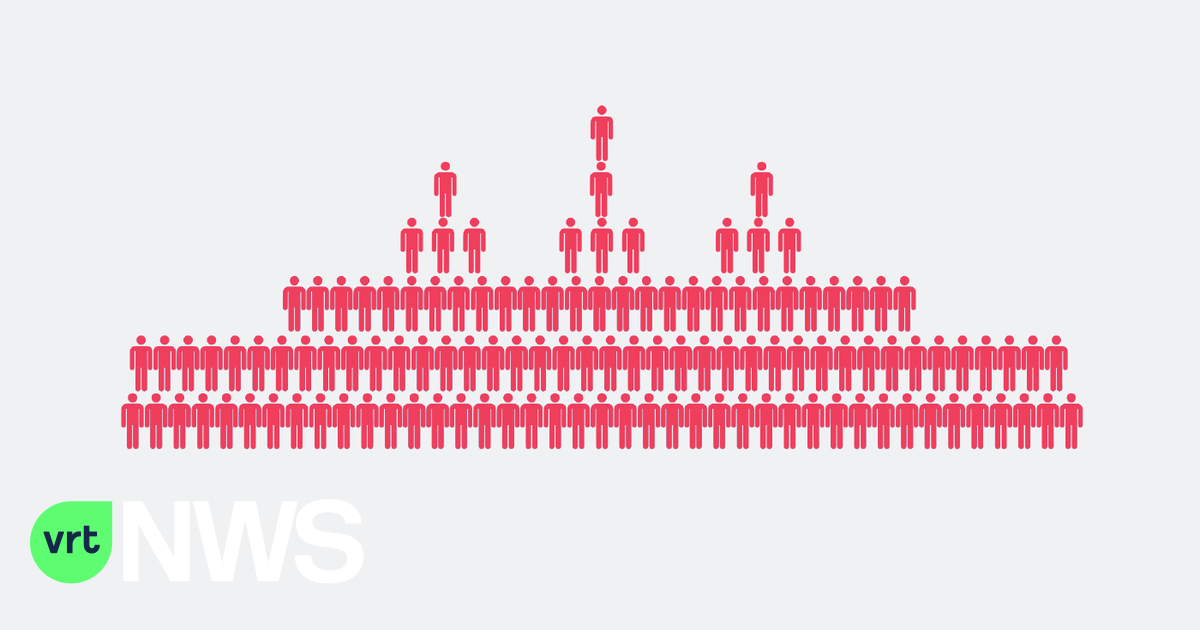 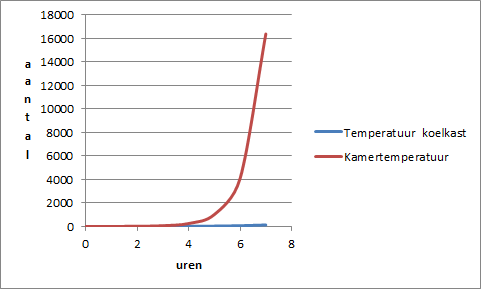 Aantal meten op het lab
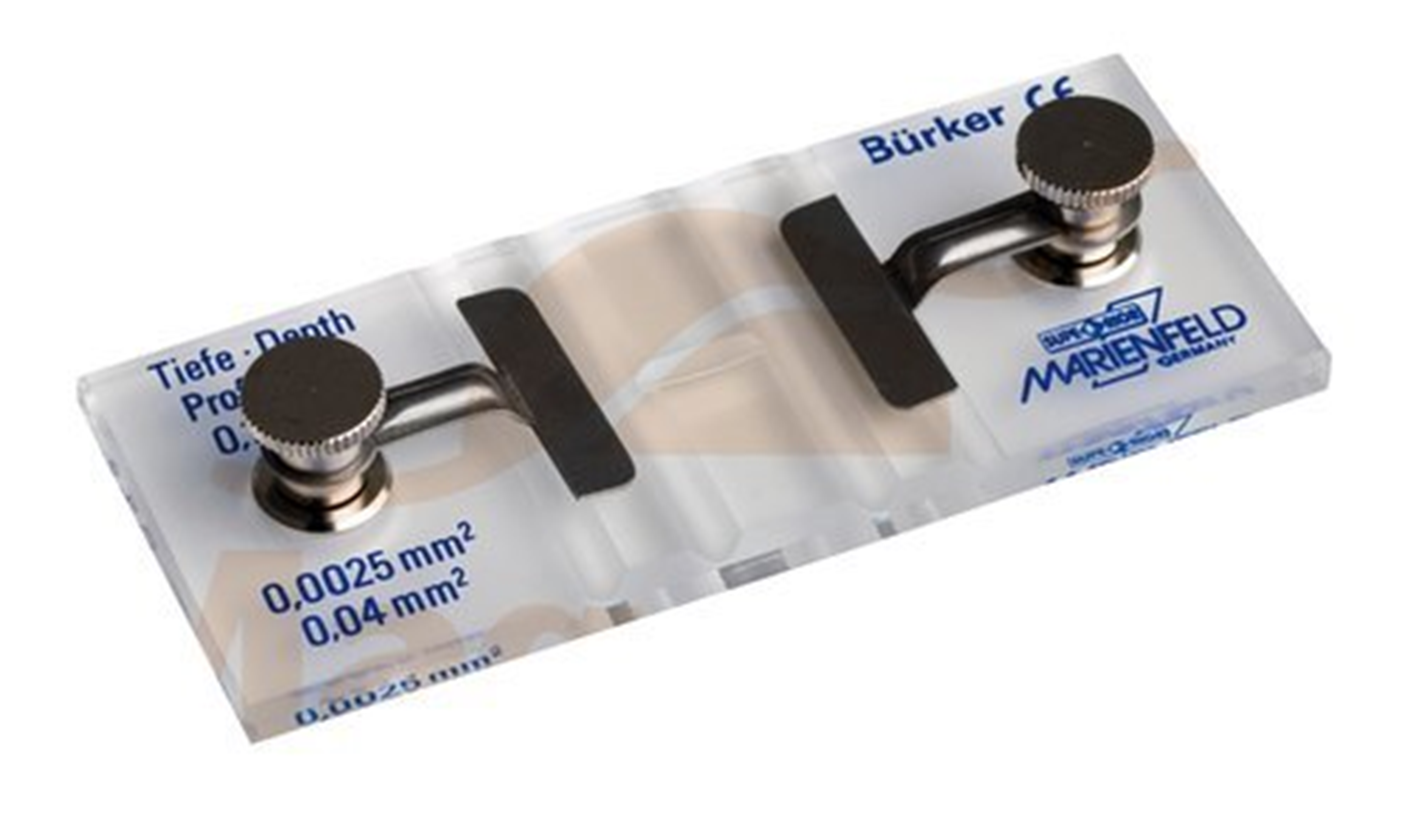 Totaaltelling
Microscopische telling  

Levendtelling 
Kiemgetalbepaling
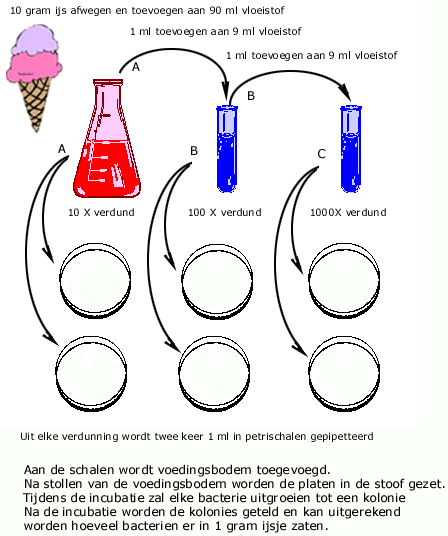 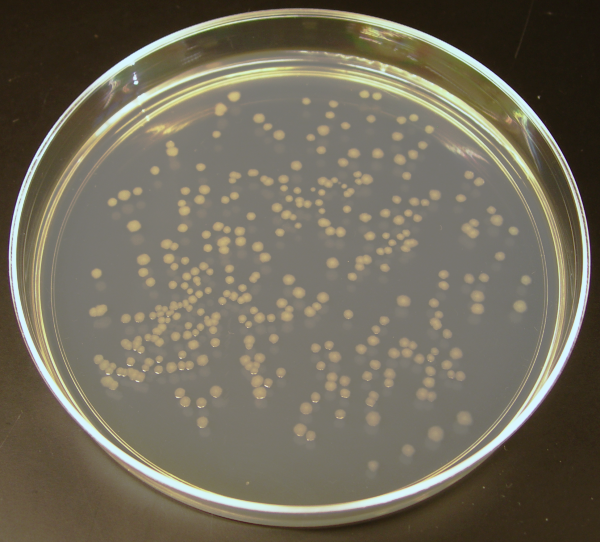 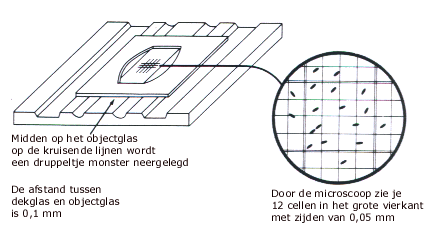 stationaire fase
Aantal nieuwe cellen is gelijk aan aantal afstervende cellen
Afsterving door:
Gebrek aan groeifactoren (bv ATP, zuurstof)
Vorming van toxische stoffen
Gebrek aan levensruimte (bij 10^9 – 10^12 m.o./ml)
Bij 10^12 cellen van 1 µm diameter per ml is alle ruimte gevuld
De stationaire fase kan enkele uren duren, maar ook enkele dagen
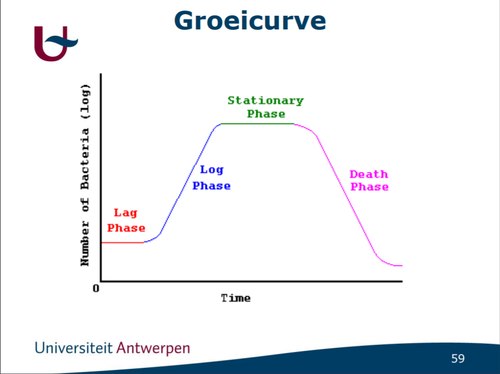 afstervingsfase
Aantal afstervende cellen is groter dan aantal nieuwe cellen
Exponentieel; per tijdseenheid steeds meer cellen dood
Overenten uit einde van afstervingsfase zorgt voor lange lagfase
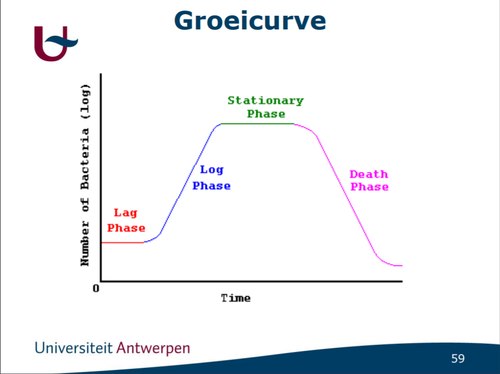 Lesopdracht
Wat: 		Je gaat werken aan je presentatie over je bacterie. Zoek over je 			bacterie op welke temperatuur de optimum is. 

Hoe: 		Tweetal of alleen, presentatiegroepje
Tijd: 		15 minuten 
Hulp?:  		Aantekeningen van de les, internet
Serratia marcescens
Data
22 maart Presentaties bacteriën
Martijn & Martijn 	Salmonella typhi 
Vivian & Andries 	Staphylococcus aureus 
Silvia 		Listeria monocytogenes 
Sander 		Pseudomonas aeruginosa 
Wout 		Bacillus cereus 
Thys 		Escherichia coli 
Robin & Sven 	Serratia marcescens 

5 april Toets
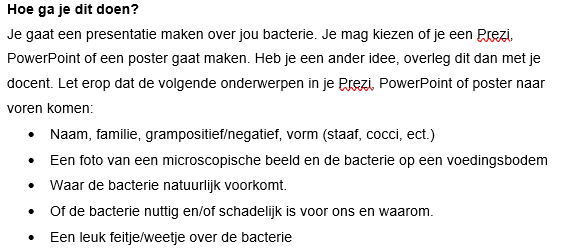 Afsluiting
Hoe ging de les? 

Morgen tijdens de praktijk…. 
Denk om je voorbereiding!!

Volgende week: 	Laatste lesstof over virussen 
Week 12: 		Presentaties bacteriën